Inspection de canalisations d’égouts
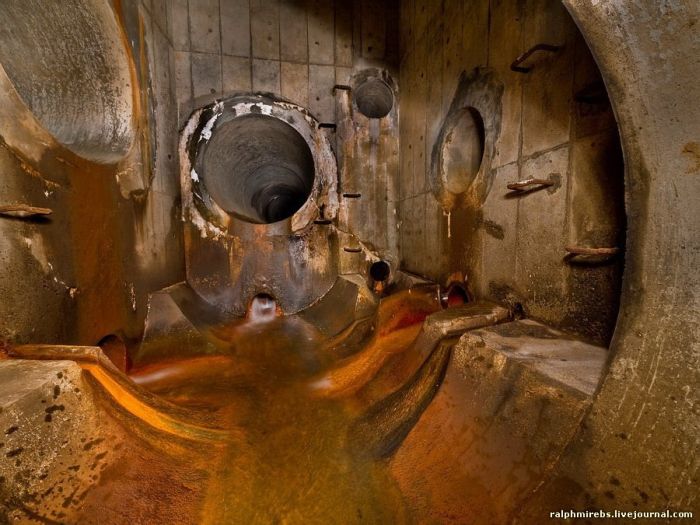 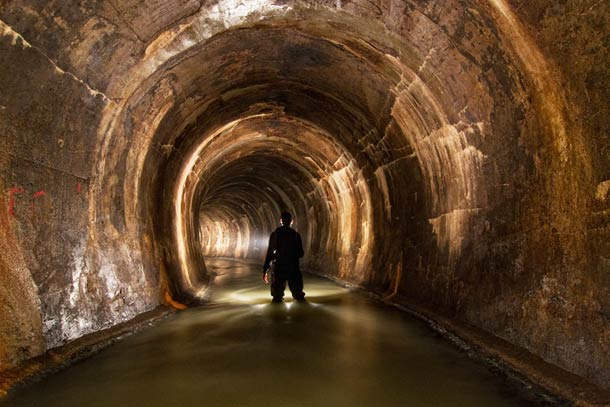 Nombre d’inspections
Matériel disponible
Caméra d’égouts Rothenberger
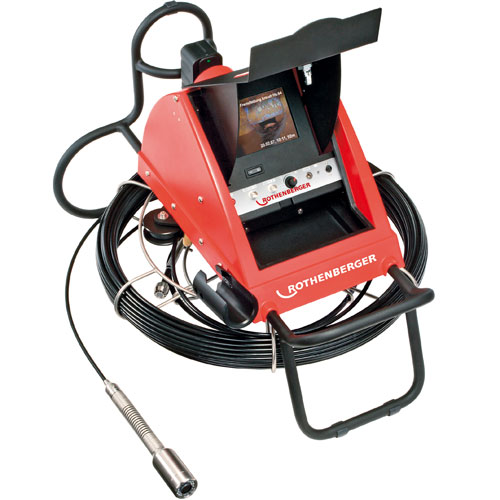 Matériel de plomberie
 Ø40 à 110mm  inexistant dans le     réseau SPW
 Affichage noir et blanc
 Pas d’enregistrement
 Pas de prise de vue
 Pas d’orientation de l’image
 Très flexible  manque de maniabilité
Matériel disponible
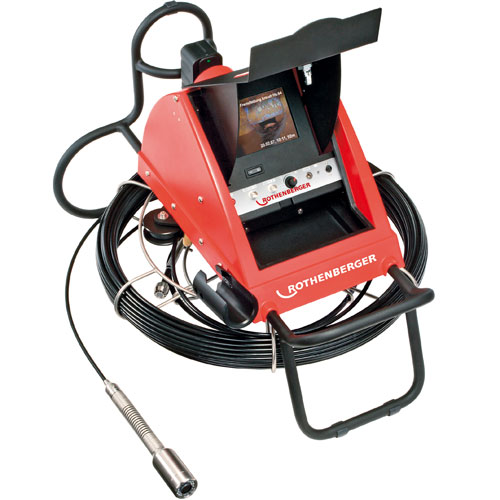 Litige Seneffe
Riverain de la N27 à Arquennes
Jardin des riverains en contrebas de la route
Mur de soutènement surplombant un étang
Effondrement localisé du mur


Canalisation d’égouttage en cause…???
Litige Seneffe
Matériel inadapté  Prestataire de service

Demandes de prix

4 prestataires consultés:
CRR (Sterrebeek)
ABC experts (Liège)
CITV (Ath)
Godart SPRL (Virginal)
Litige Seneffe
Matériel inadapté  Prestataire de service

Remise de prix:
CRR : 560.90€
ABC experts : 1452€
CITV : 786.5€
Godart SPRL : 1016.40€
Litige Seneffe
Prestataire de service
Norme spécifique pour les inspections d’égouts
EN13508-0:2003 + A1:2011 :
« Condition des réseaux d’évacuation et d’assainissement à l’extérieur des bâtiments. Système de codification des inspections visuelles »
Litige Seneffe
Prestataire de service
Choix du prestataire:
Prix
Déplacements
Amortissement matériel
Conditions générales
Curage du conduit
Isolement du conduit
…
Contenu du rapport
Norme employée
Cartographie
Prise de vue
…
Litige Seneffe
Prestataire de service
Choix du prestataire:

« Le CRR est dès lors, le moins cher, mais pas pour autant le plus intéressant. En effet, leurs conditions de marché sont les plus restrictives de toutes les offres reçues.
CITV est un organisme qui travaille principalement pour les intercommunales, les services publics, … ils sont coutumiers de la chose notamment lors d’affaires litigieuses. »

 CITV
Litige Seneffe
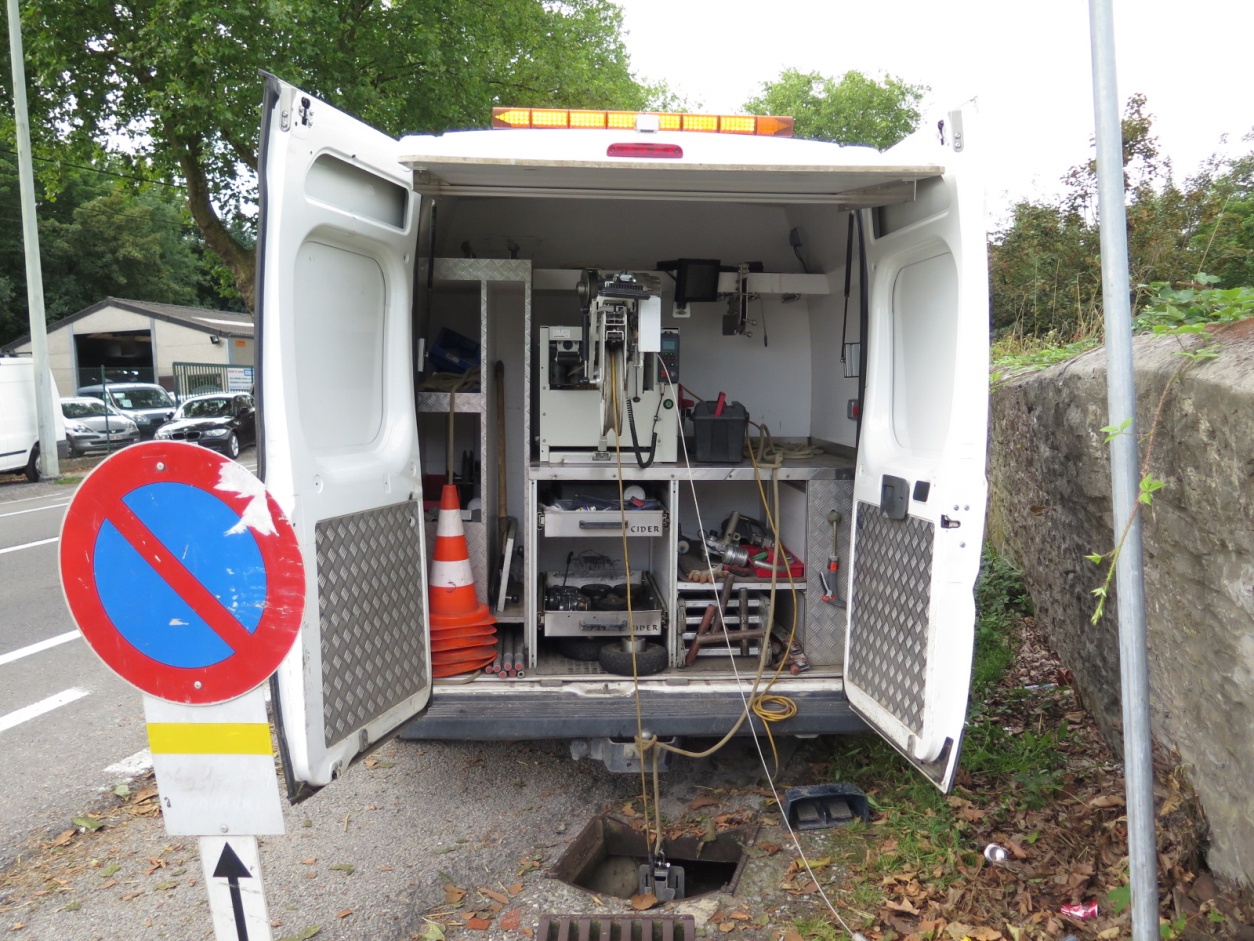 CITV
Matériel
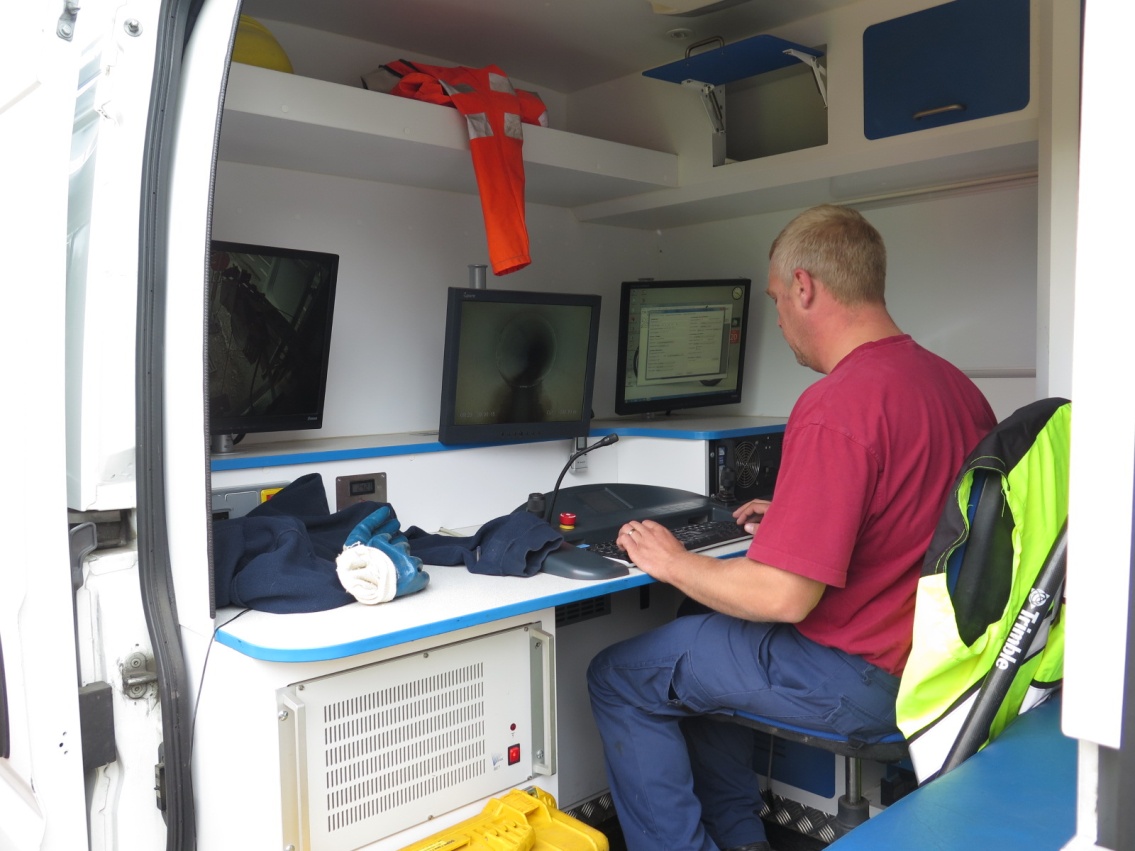 Litige Seneffe
CITV
Matériel
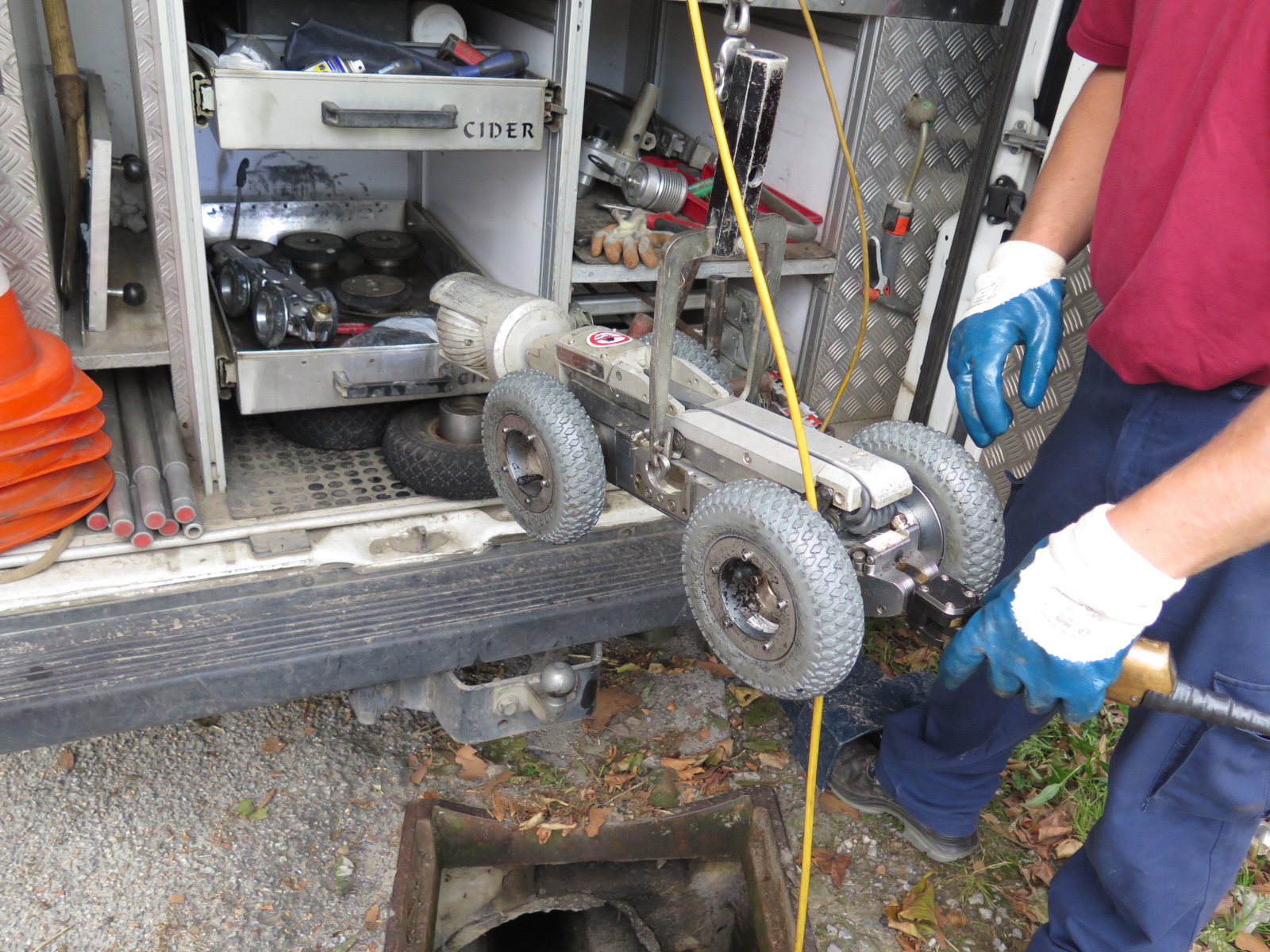 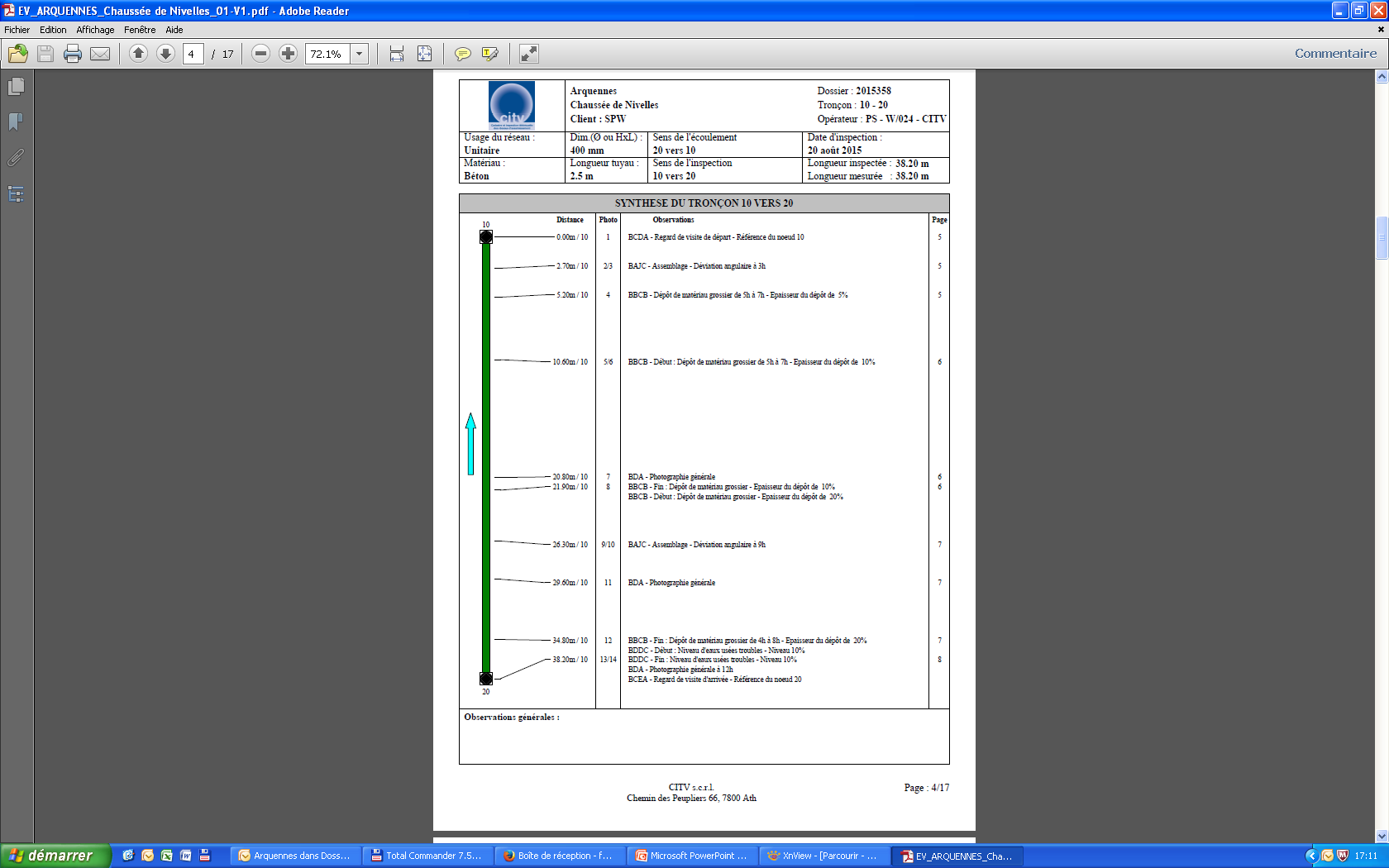 Litige Seneffe
CITV
Rapport
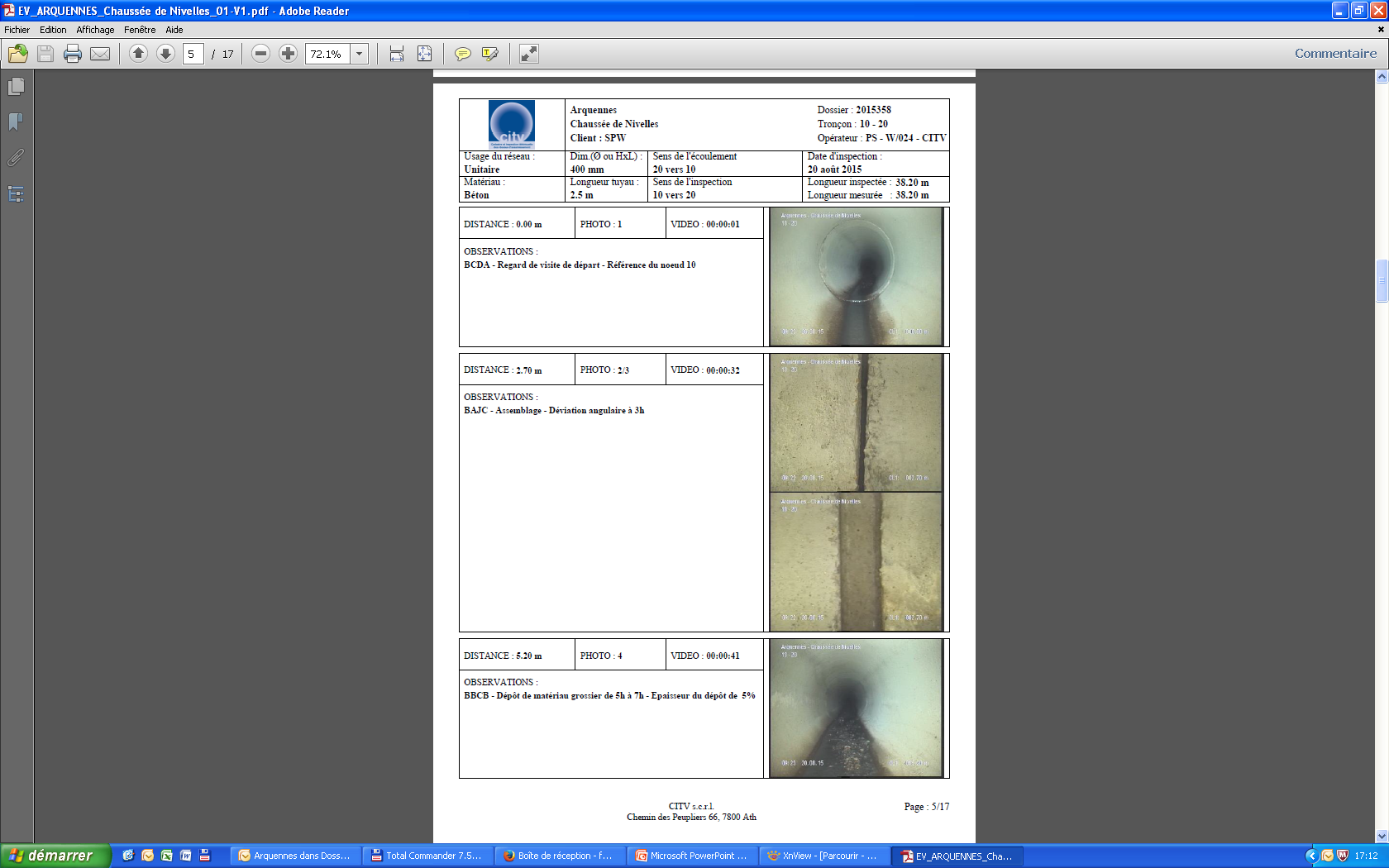 Litige Seneffe
CITV
Rapport
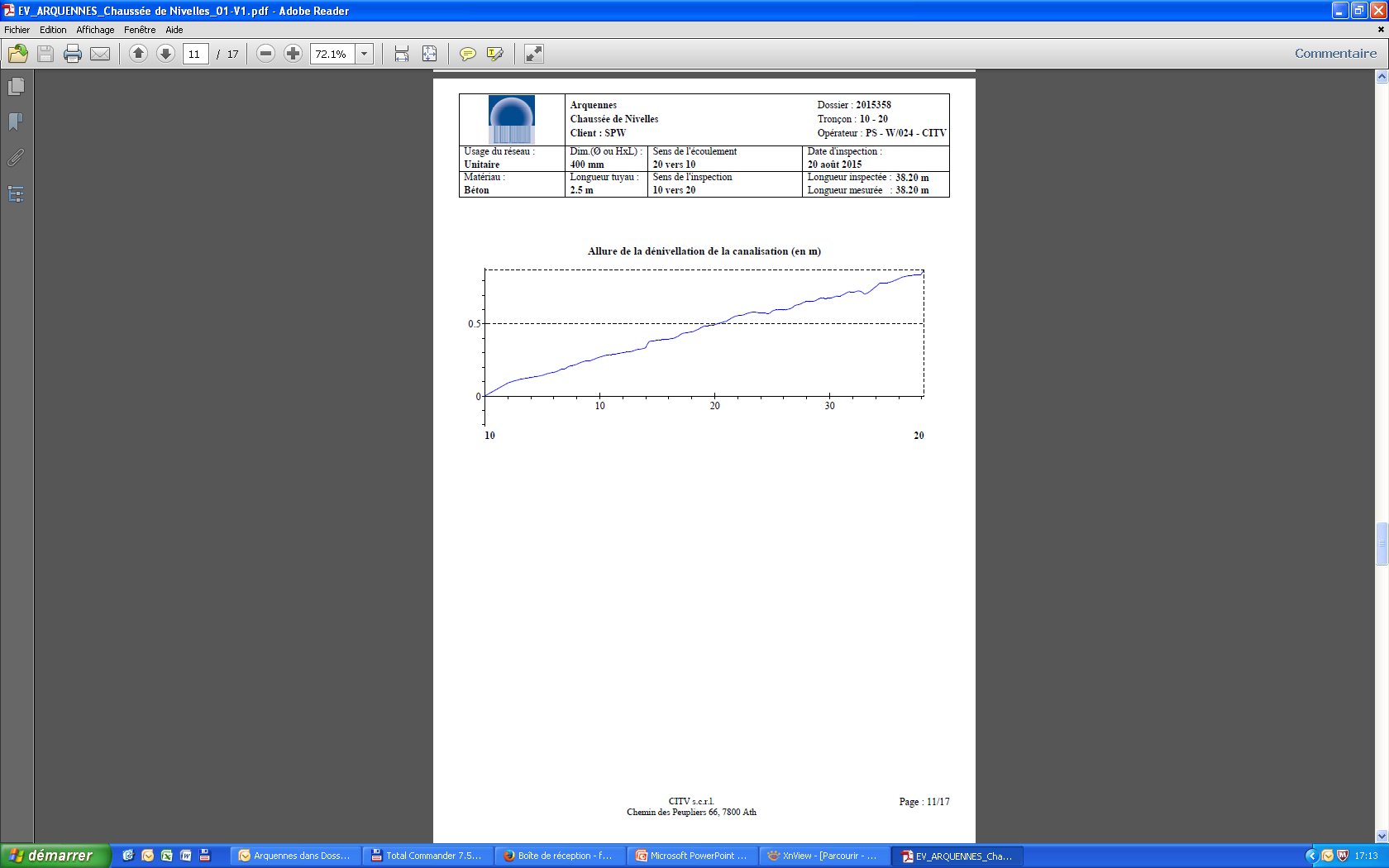 Conclusions
Matériel complexe et onéreux  habitude
Coût de l’intervention abordable % à la fréquence des demandes
Rapport circonstancié
Emploi de la norme 
Reconnaissance devant les tribunaux
…